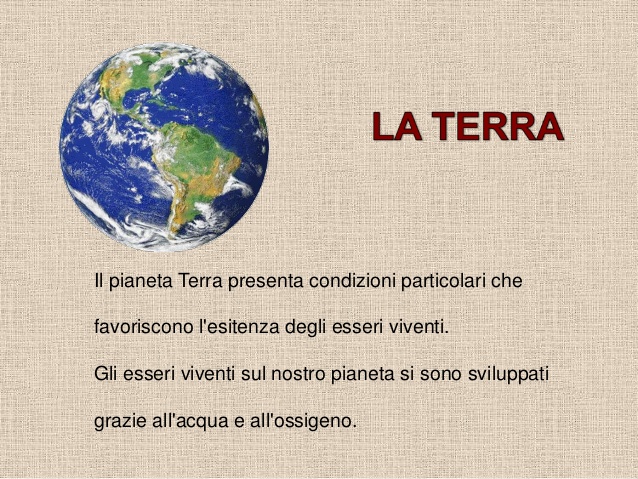 Scienze e Inglese CLASSE VC e VD
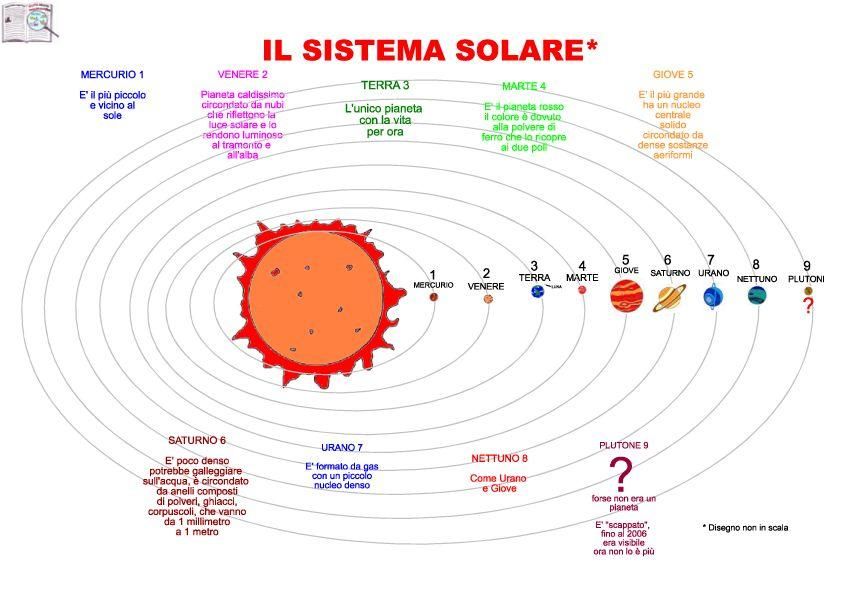 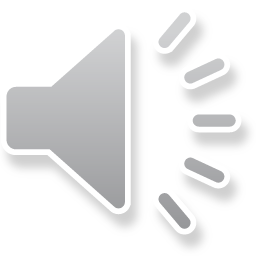 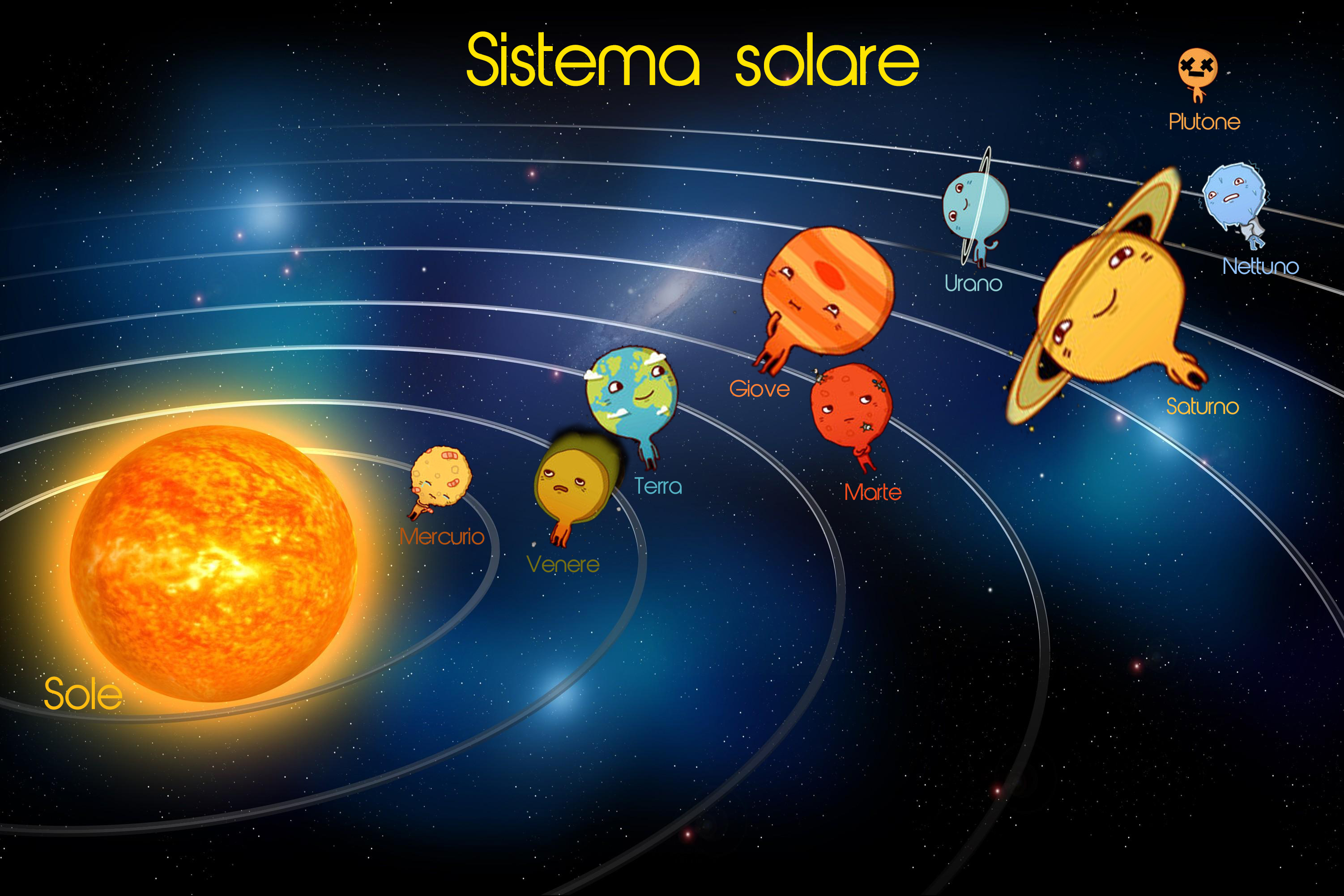 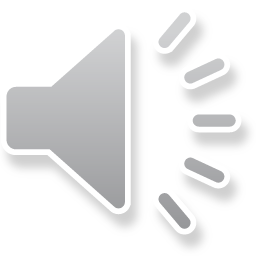 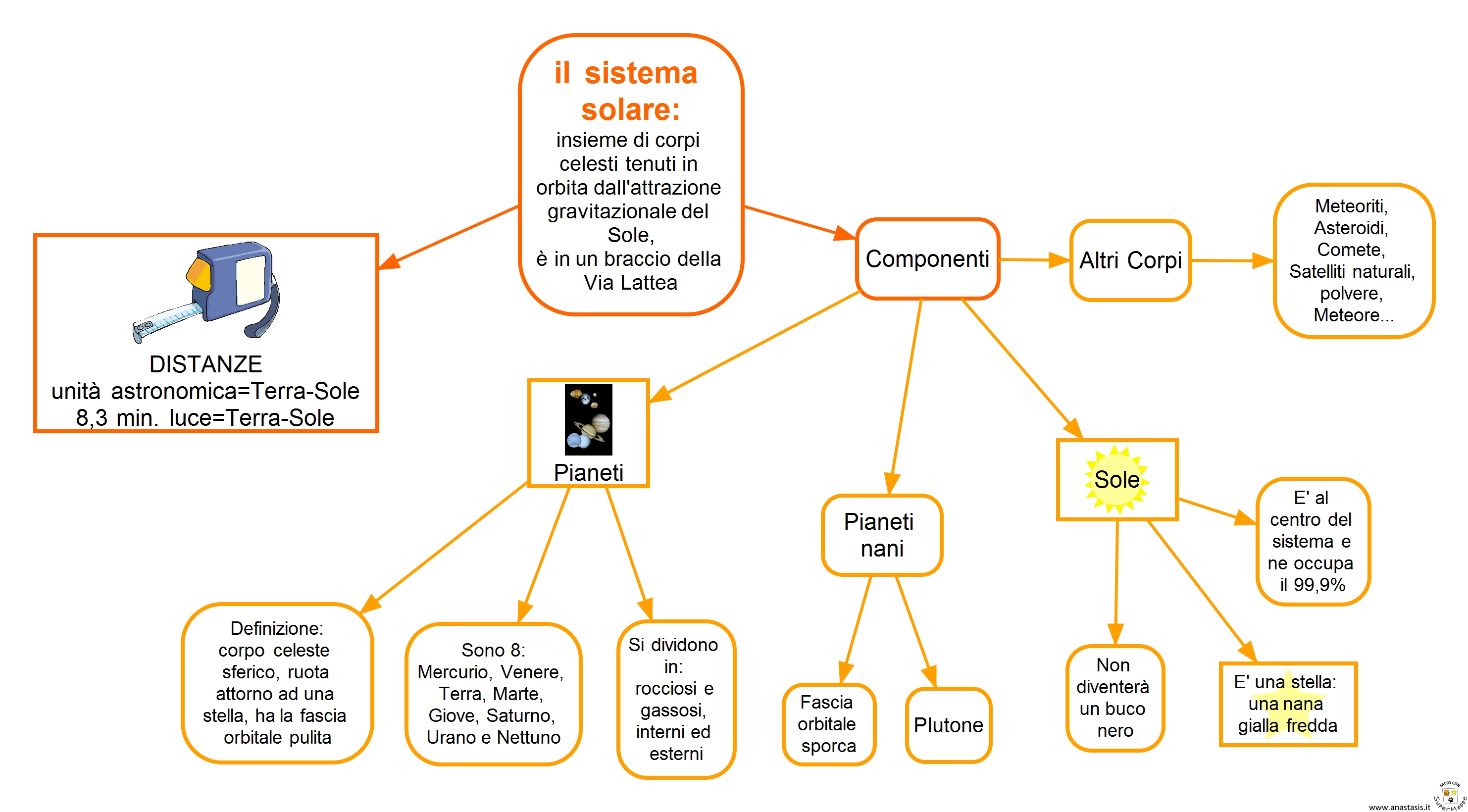 THE SOLAR SYSTEM
Word list-clil
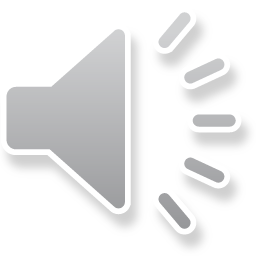 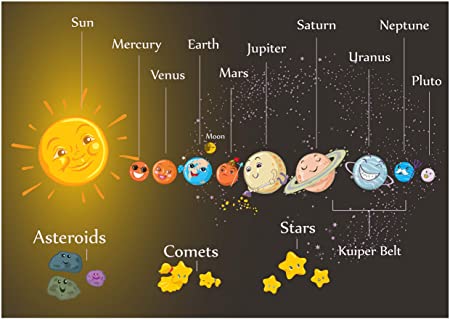 Guarda il sistema solare.
Traduci il nome dei pianeti sul qu. di L2.


SAMANTHA CRISTOFORETTI was the fisst italian woman in space. On november 23, 2013 she went to the international space station (ISS) and stayted there for abaut 199days .
DO THE CROSSWORD
READ AND COLOUR
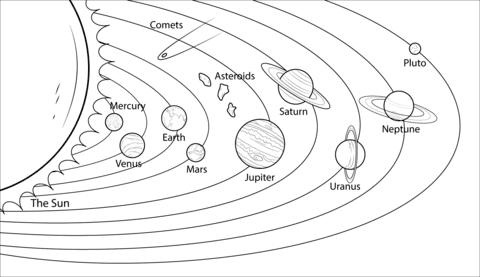 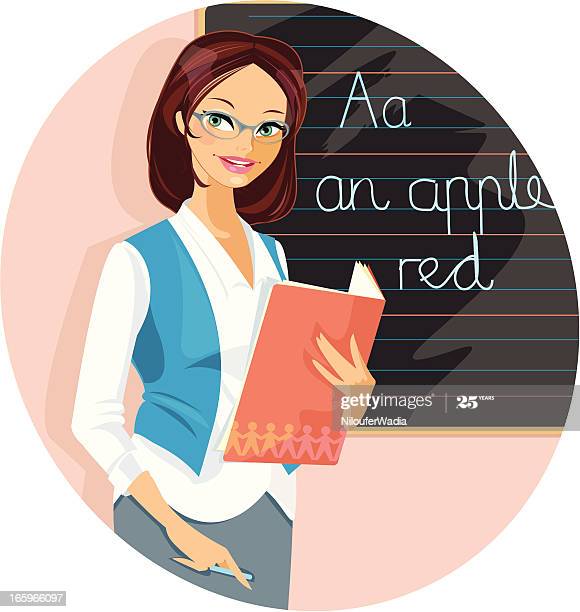 Vi aspetto a lezione.
AROUND THE WORLD sarà l’argomento della nostra lezione d’inglese.